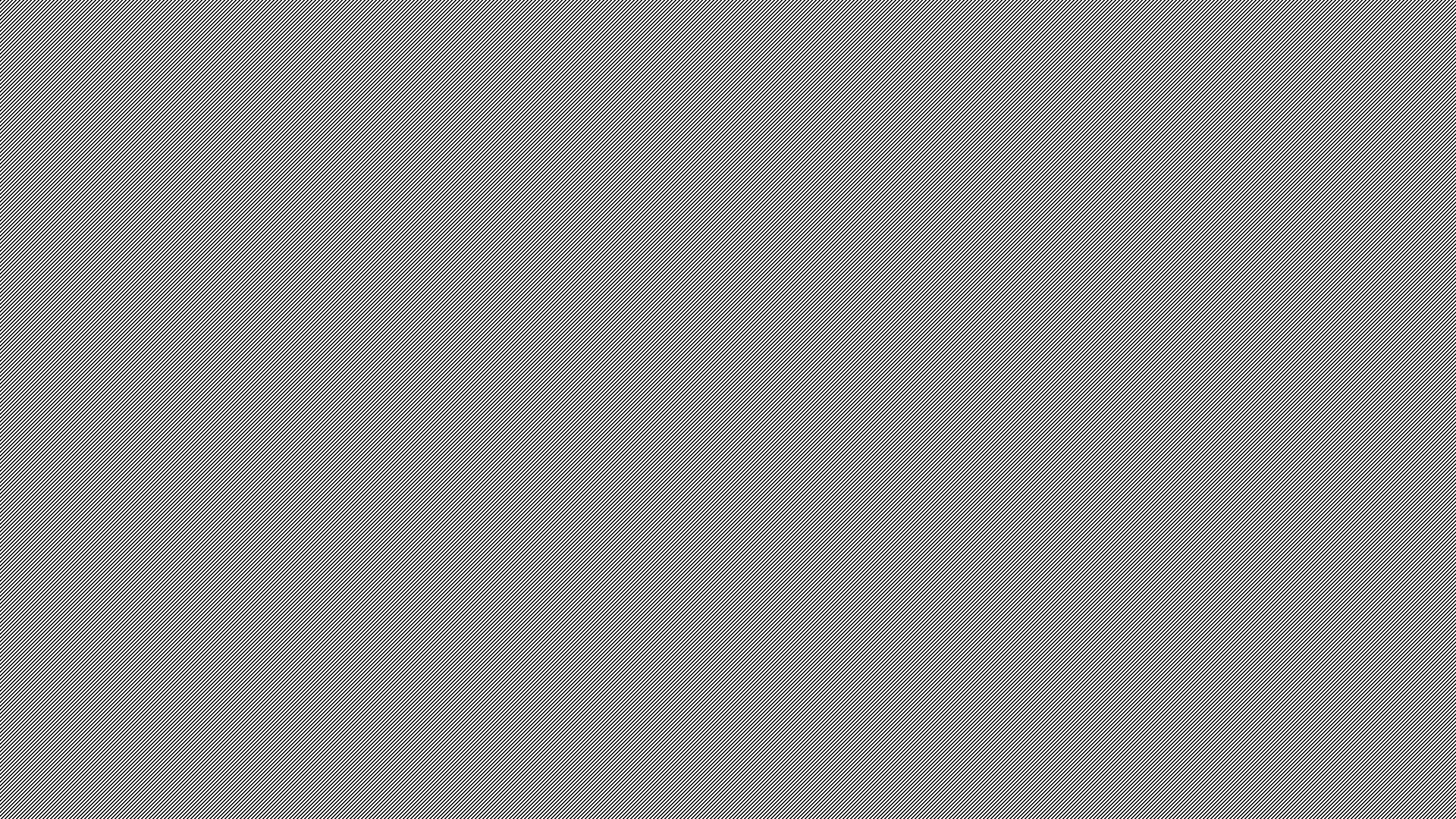 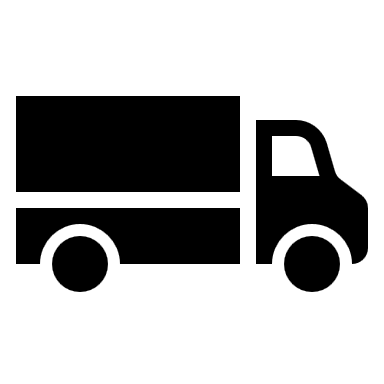 Социальная политика транспортных компаний на примере DHL
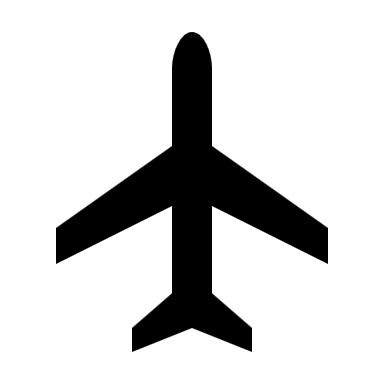 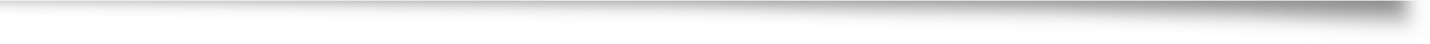 2
Общая характеристика компании DHL
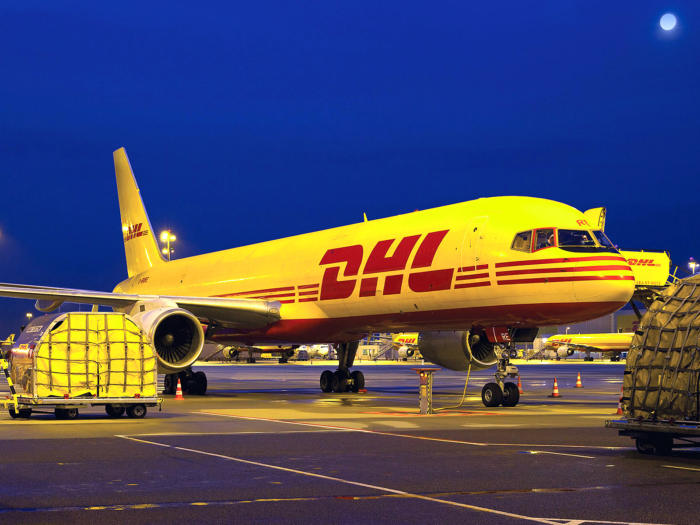 3
Девиз корпоративной социальной политики DHL
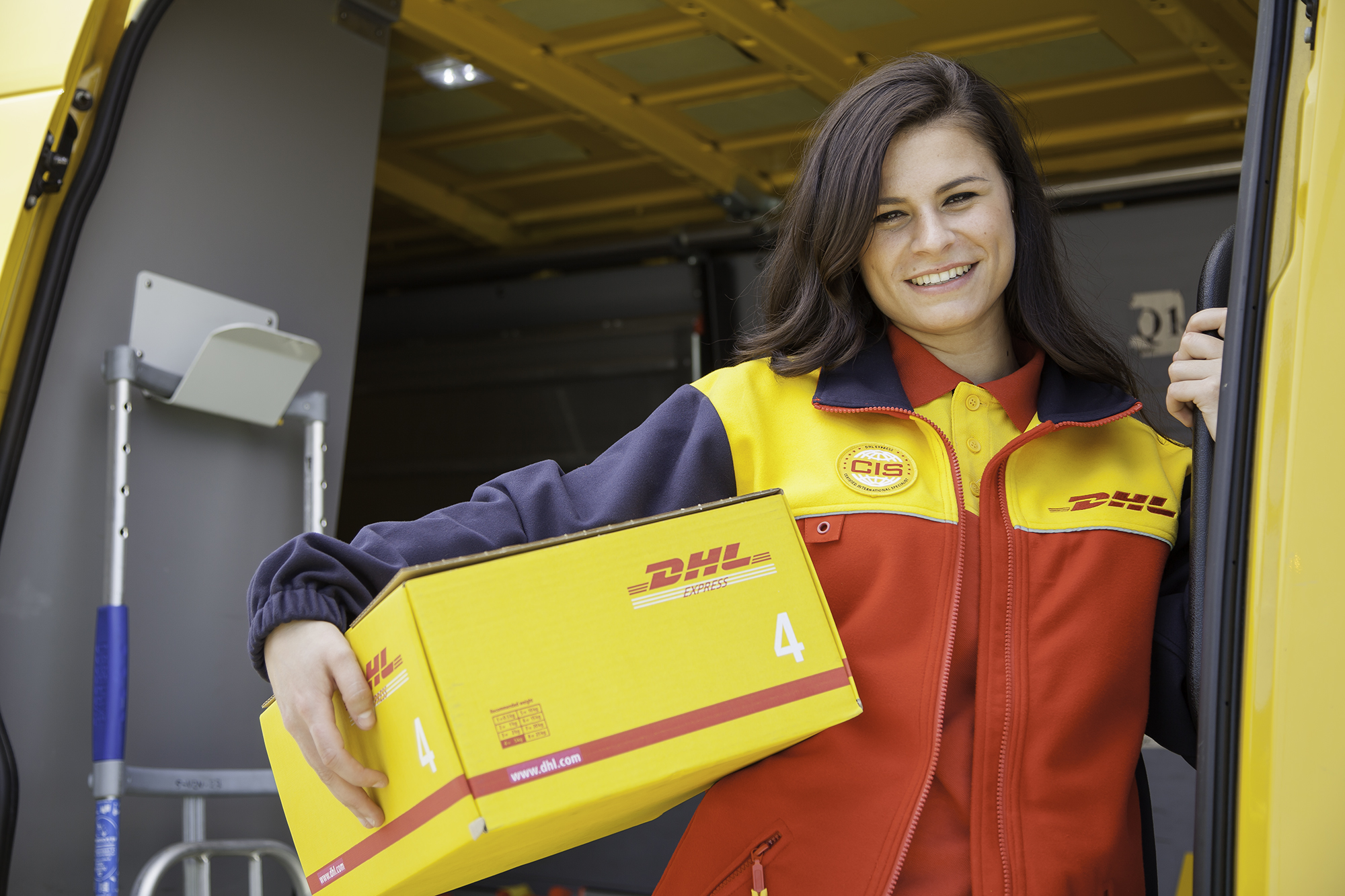 4
Направления реализации корпоративной социальной политики DHL
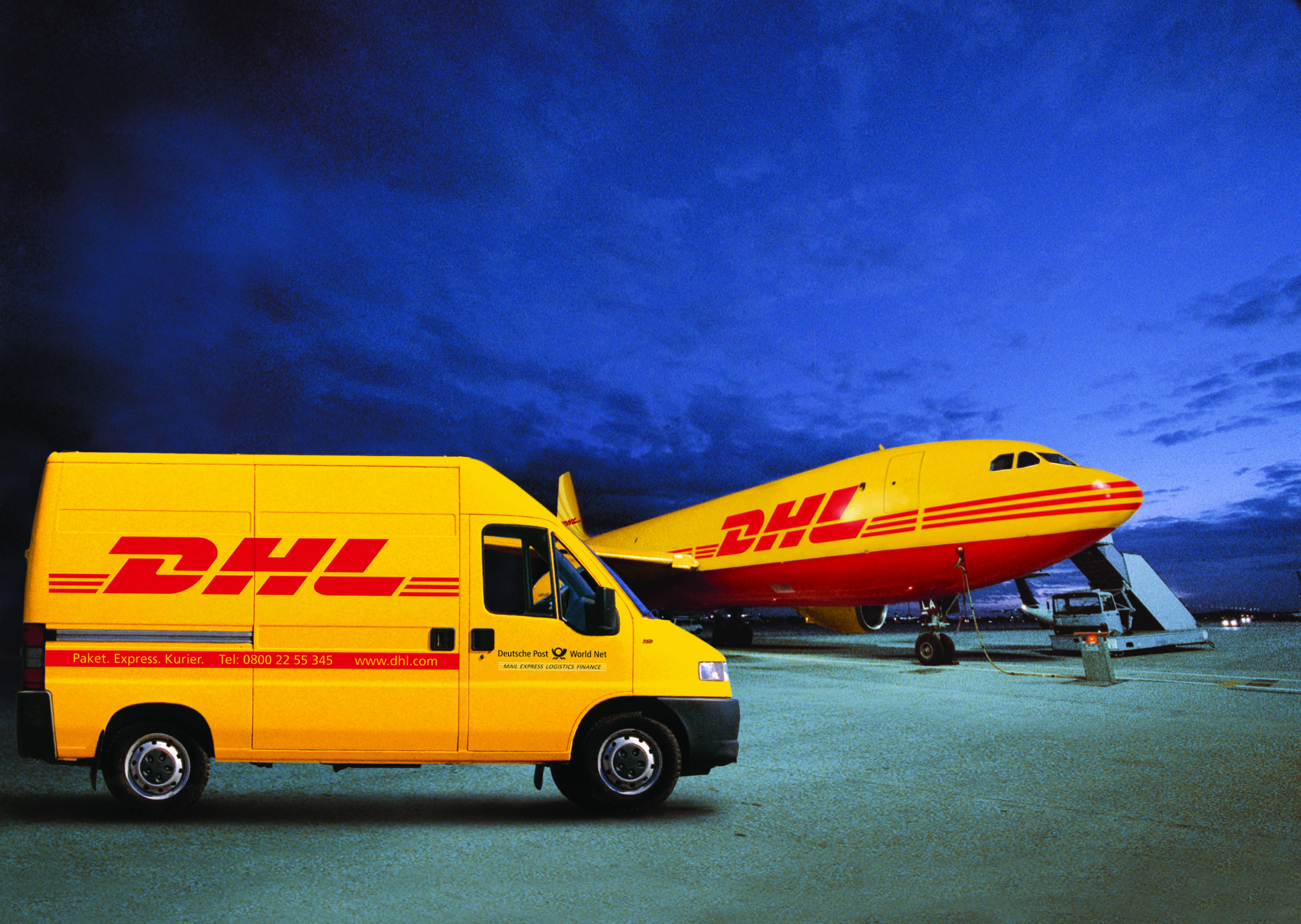 5
GoGreen – защита окружающей среды
Цели и достижения данного направления:
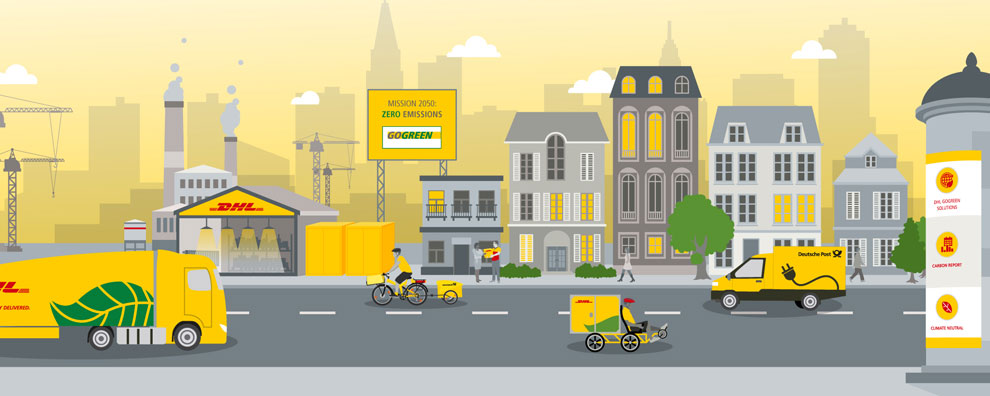 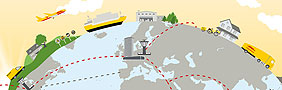 6
GoHelp – партнерское направление совместно с ООН в борьбе со стихийными бедствиями
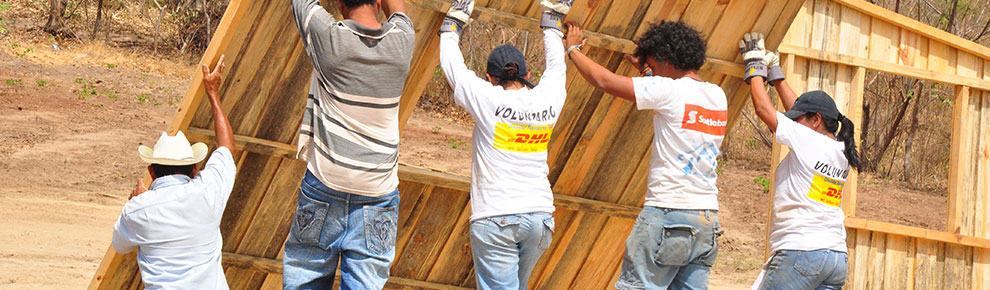 7
GoTeach – поддержка образования
8
Волонтерский театр Charity Team в России
Подопечные театра:

1.Детская психоневрологическая больница №4 МО г.Руза
2.Социальный приют для детей «Аистенок» МО г.Чехов
3.Психоневрологический интернат МО г.Звенигород
4.Пансионат для ветеранов труда №9 г.Москва
5.Психоневрологический интернат №18 г.Москва
6.Вознесенская школа при Храме Вознесения Господня
9
Итоги мероприятий КСО DHL Россия за 2017 год
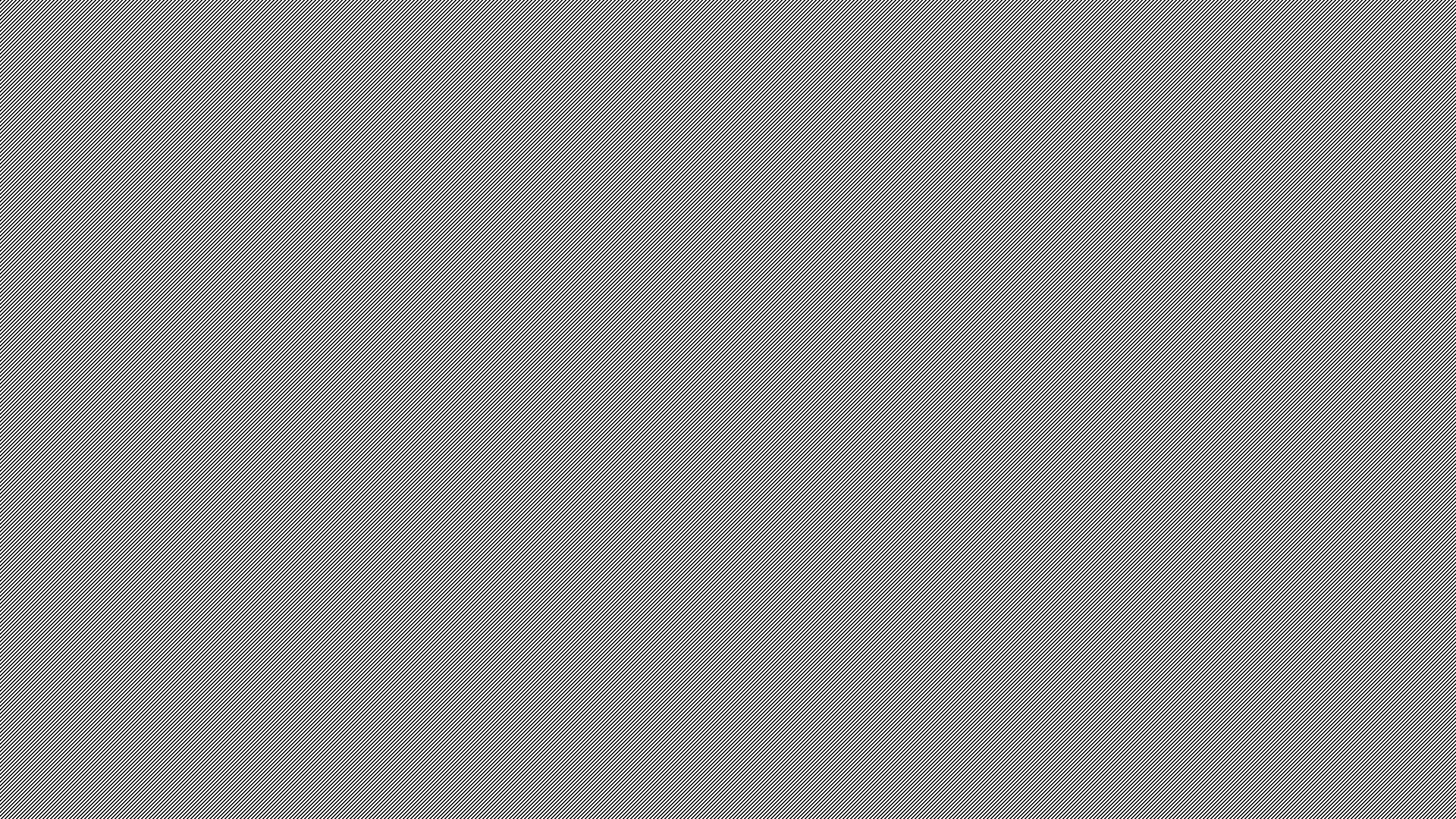 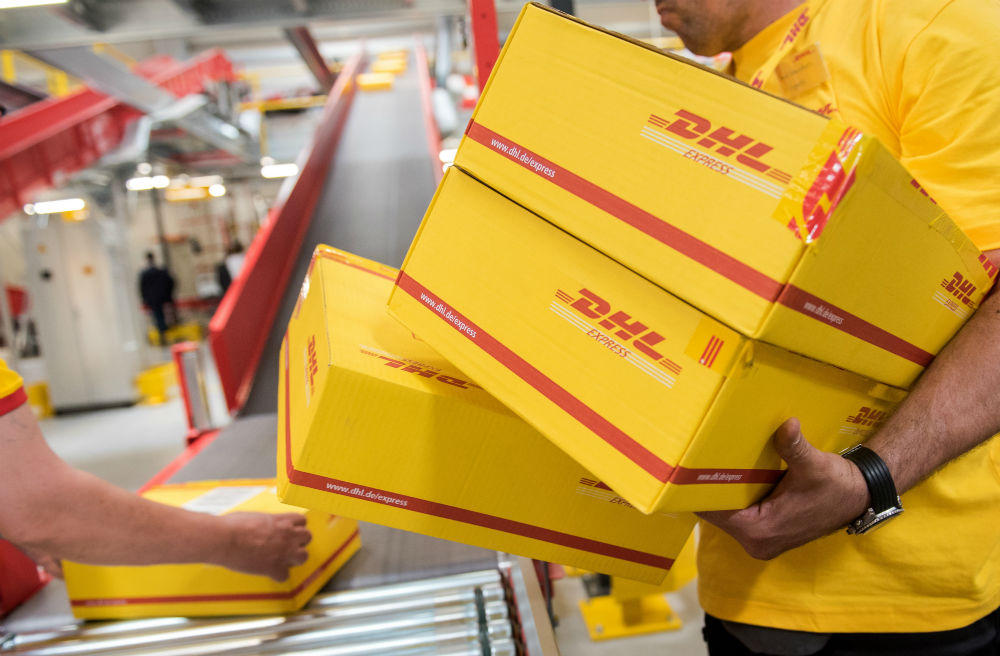 Спасибо за внимание!
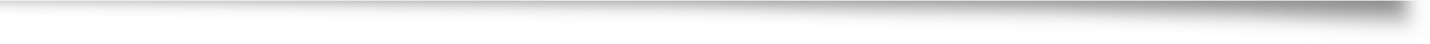 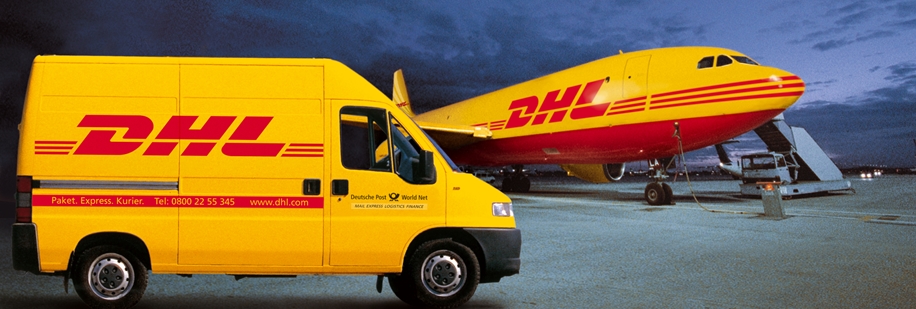 10